БЕЗОПАСНО ТРАНСПОРТИРАНЕ НА ГАЗОВЕ
Газовите бутилки може да тежат и да бъдат трудни за пренасяне
Опасности при газове
Върху етикетите са описани опасностите, които газът крие, и единствено чрез тях може да се идентифицира със сигурност съдържанието на дадена бутилка или контейнер.
Повечето пълни газови бутилки могат да достигнат тегло от 25 кг до над 100 кг.
РИСКОВЕ ЗА БЕЗОПАСНОСТТА
По време на товаро - разтоварния процес може да възникнат наранявания поради падане/изпускане на бутилки.
Възможно е в автомобила да изтече газ
Рязкото спиране или неправилното управление на автомобила представляват допълнителни опасности, породени от претоварване на автомобила или небалансирано натоварване.
Изтичането на газ в затворен автомобил е опасно и може да доведе до пожар, експлозия, отравяне или задушаване.
Изтичането може да бъде причинено от изпускащи вентили на бутилки или от счупването на вентилите, както и от предпазни клапани
РАЗПОРЕДБИ ЗА ТРАНСПОРТИРАНЕ
Ако транспортирате бутилки „на работа“, проверете как важат за вас разпоредбите на ADR за транспортиране на опасни товари.
Ако транспортирате бутилки единствено за домашна употреба от частно лице, ADR разпоредбите не важат, но въпреки това сте „задължени да внимавате“, за да транспортирате газовете безопасно.
Втечнените газове представляват допълнителна опасност
Бутилките може да се разместват в автомобила
Втечнените газове (като например течен кислород или течен азот) бързо се изпаряват, като газът излиза или през предпазните клапани или от преобърнати контейнери, което води до натрупване на голямо количество газ в затвореното помещение
.
Бутилките могат да причинят наранявания или щети, ако се разместват при завиване или спиране на автомобила.
За специфична продуктова информация относно транспортирането на газове вижте следните публикации на EIGA:
SL 01 – Опасност от задушаване
SL 04 – Безопасно транспортиране на ацетилен
SL 09 – Безопасно транспортиране на сух лед
Doc 89 – Използване на кислород за медицински цели в автомобили
Всяка бутилка, която не е добре закрепена, представлява опасност.
Разливане на нискотемпературни течности върху метал, като например върху други бутилки, може да го окрехкости и счупи.
© EIGA 2017 – EIGA дава разрешение за възпроизвеждане на тази публикация, стига Асоциацията да е упомената като неин източник
SL 08/17 (Редакция на SL 03)
КАК ДА СЕ ПРЕДПАЗВАМЕ
Уверете се, че всички бутилки са добре обезопасени
ДЕЙНОСТИ ПРИ ИЗВЪНРЕДНИ СИТУАЦИИ – ПРИ ИЗТИЧАНЕ НА ГАЗ
Предотвратете изтичане на газове
Уверете се, че бутилките са правилно разпределени в товарното пространство  и достатъчно обезопасени, за да се предотврати разместване по време на завиване, ускоряване или аварийно спиране.
Уверете се, че автомобилът не е претоварен
Контейнерите с нискотемпературни течности трябва да бъдат обезопасени в изправено положение, като в най-добрия случай бутилките с предпазни клапани също трябва да са обезопасени по този начин.
Написаното по-долу се отнася за всички газове:
При натоварване на автомобила се уверете, че вентилът е затворен и няма изтичане на газ.
Не разчитайте на регулатори или друго оборудване, за да спрете газа – винаги използвайте вентила на бутилката.
Уверете се, че защитната капачка или предпазител на вентила е на място (ако бутилката е проектирана с такава).
Никога не превозвайте токсични газове в невентилирани автомобили.
Спрете автомобила при първа възможност, изключете двигателя и излезте.
След като излезете от автомобила, оставете вратата отворена, за да може газът да излезе.
Отдръпнете се от автомобила и се опитайте да държите хората около вас далеч от него.
Оставете газа да се разпръсне в атмосферата.
Ако имате подозрения за изтичане в паркиран автомобил, не се качвайте в него.
Натоварване и разтоварване
Осигурете добра вентилация
Освен това:
Запалими газове:
Ако бутилките са много тежки, използвайте механични помощни средства или поискате помощ, за да натоварите и разтоварите автомобила.
Намалете потенциалните източници на пламък и не пушете.
Използвайте автомобил с добра вентилация – най-добрият вариант е отворен камион или камион с ремарке с платформа, или пък автомобил, чиято товарна част е отделена от пътническата с плътна, газонепропусклива преграда и е вентилируема.
Не е препоръчително да се използват пътнически или лекотоварни автомобили, но ако се използват, включете вентилатора и дръжте прозорците частично отворени, за да осигурите добра вентилация.
Никога не оставяйте бутилки в невентилиран автомобил.
Свържете се с аварийните служби – кажете им местоположението си и номера и вида на засегнатите бутилки.
Използвайте предпазни обувки, ръкавици и предпазни средства за очи, за да предотвратите наранявания.
Ако имате подозрения за изтичане на газ в паркиран автомобил, не се опитвайте да влезете в автомобила и не активирайте дистанционното заключване.
Разтоварете автомобила възможно най-скоро. Никога не съхранявайте газове в невентилиран автомобил – особено запалими газове – защото дори и леки изтичания могат да доведат до експлозия.
Свържете се с вашия доставчик на газ за съвет
Прочетете етикетите и информационния лист за безопасност, за да разберете колко опасни са газовете, които превозвате.
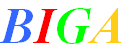 © EIGA 2017 – EIGA дава разрешение за възпроизвеждане на тази публикация, стига Асоциацията да е упомената като неин източник
SL 08/17 (Редакция на SL 03)